237. Día Feliz
Día feliz cuando escogí
Servirte, mi Señor y Dios;
Preciso es que mi gozo en Ti
Lo muestre hoy por obra y voz.

Coro:
¡Soy feliz! ¡Soy feliz!
Y en su favor me gozaré;
En libertad y luz me vi
Cuando triunfó en mí la fe.
Y el raudal carmesí
Salud de mi alma enferma fue.
2. ¡Pasó! mi gran deber cumplí;
De Cristo soy y mío es Él;
Me atrajo: con placer seguí;
Su voz conoce todo fiel.

Coro:
¡Soy feliz! ¡Soy feliz!
Y en su favor me gozaré;
En libertad y luz me vi
Cuando triunfó en mí la fe.
Y el raudal carmesí
Salud de mi alma enferma fue.
3. Reposa, débil corazón;
A tus contiendas pon ya fin;
Hallé más noble posesión,
Y parte en superior festín.

Coro:
¡Soy feliz! ¡Soy feliz!
Y en su favor me gozaré;
En libertad y luz me vi
Cuando triunfó en mí la fe.
Y el raudal carmesí
Salud de mi alma enferma fue.
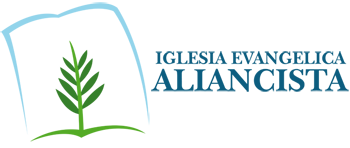